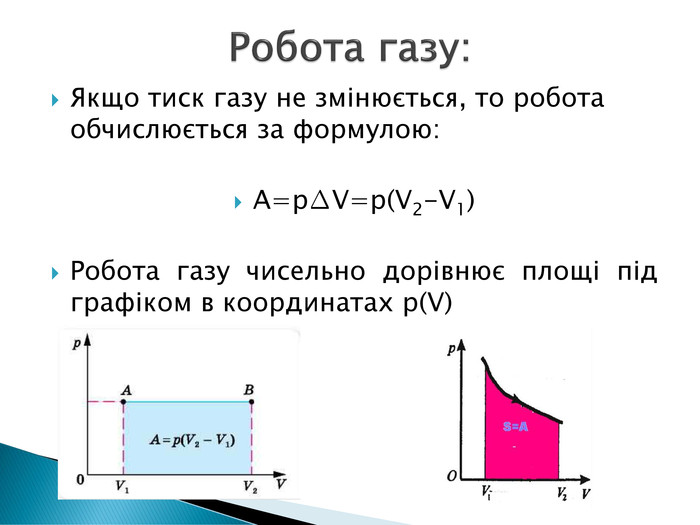 ЗРАЗКИ РОЗВ’ЯЗУВАННЯ ЗАДАЧ НА ТЕМУ РОБОТА ГАЗУ
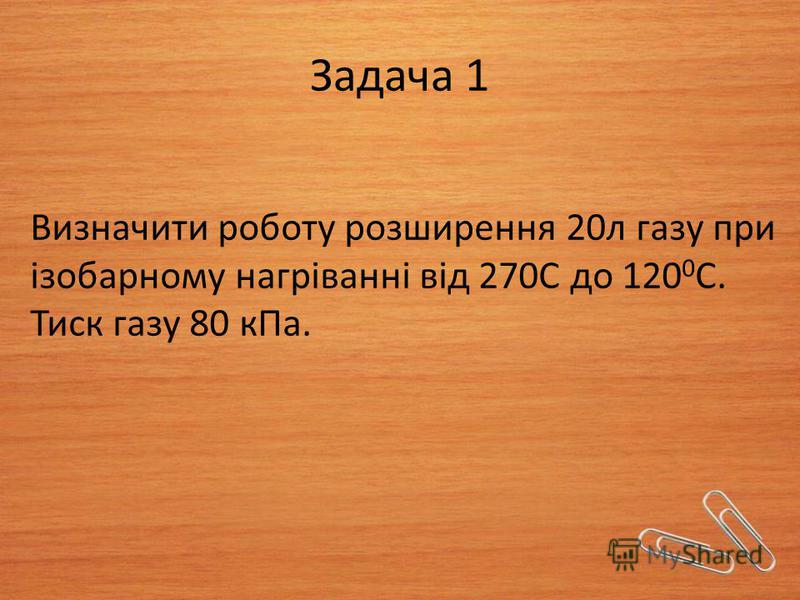 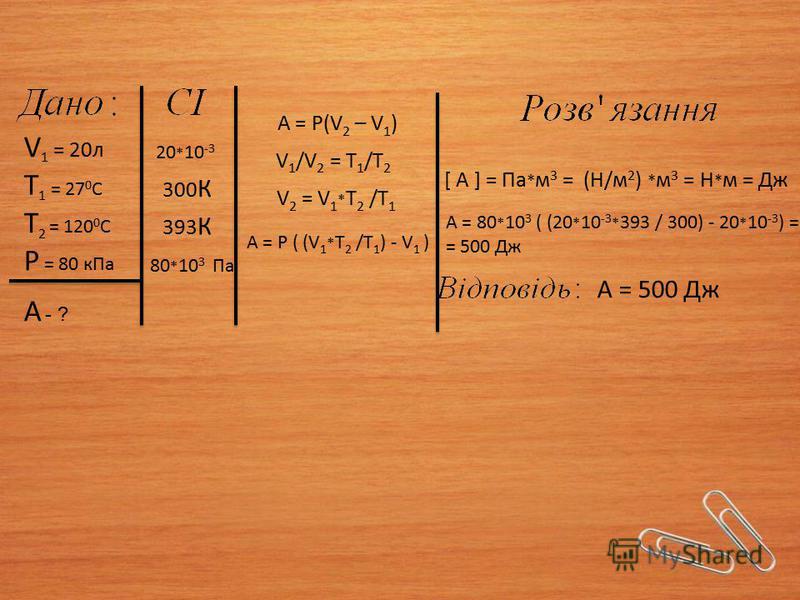 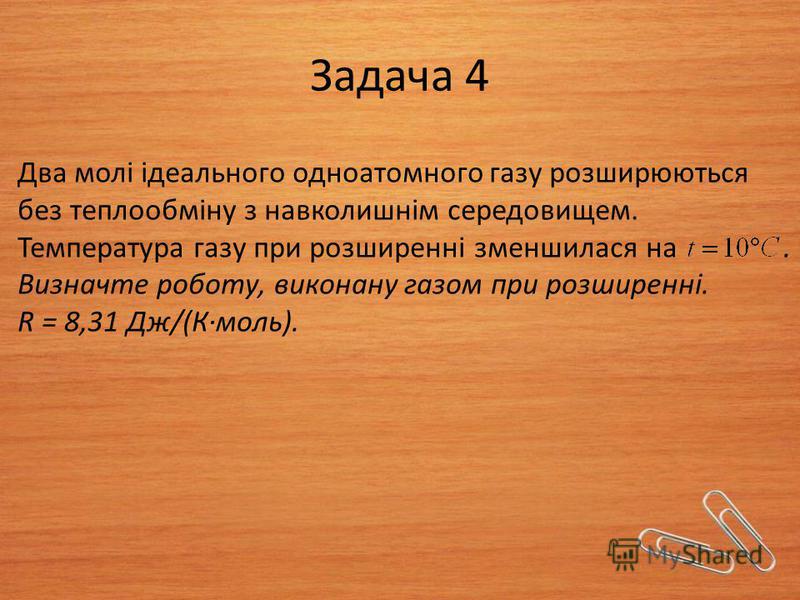 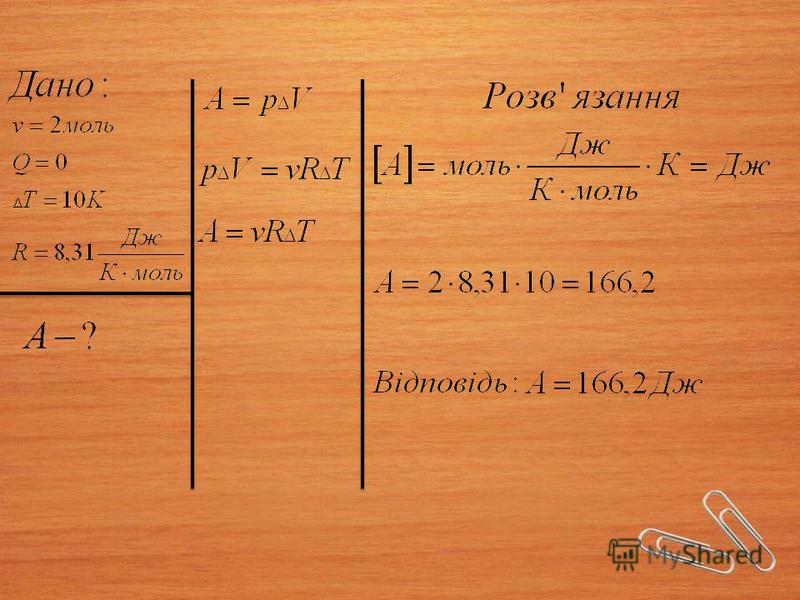 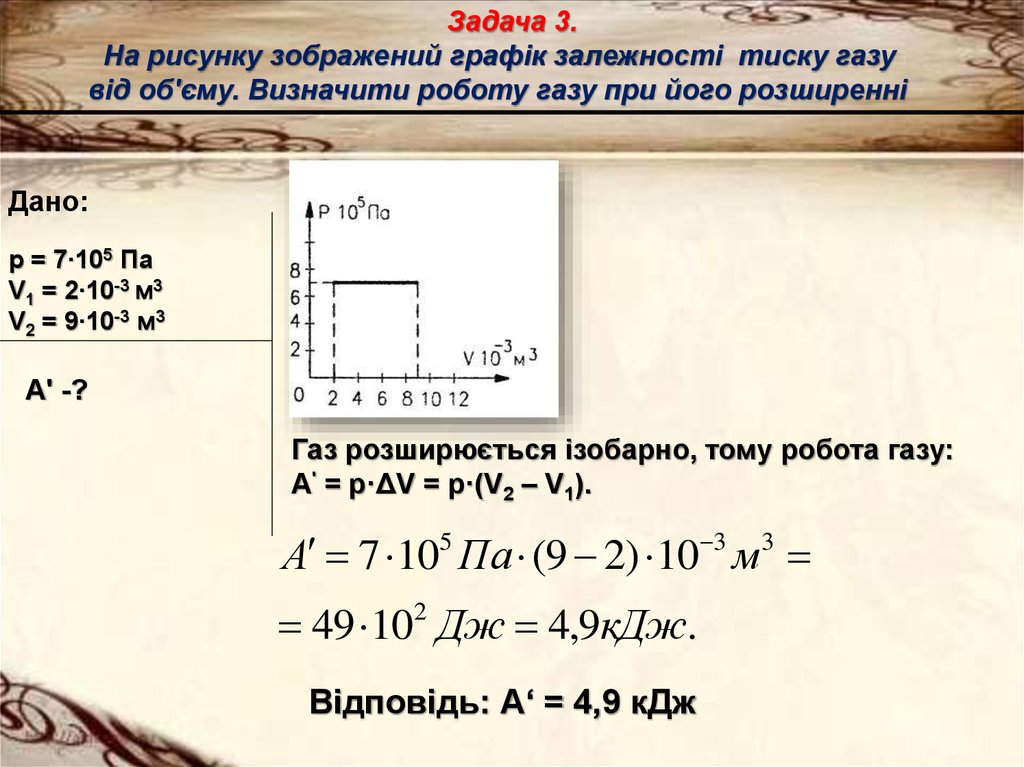 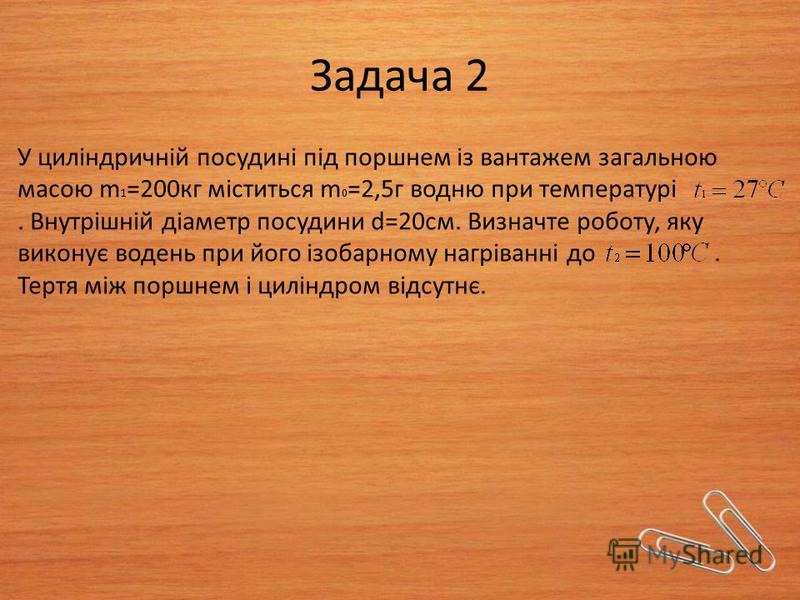 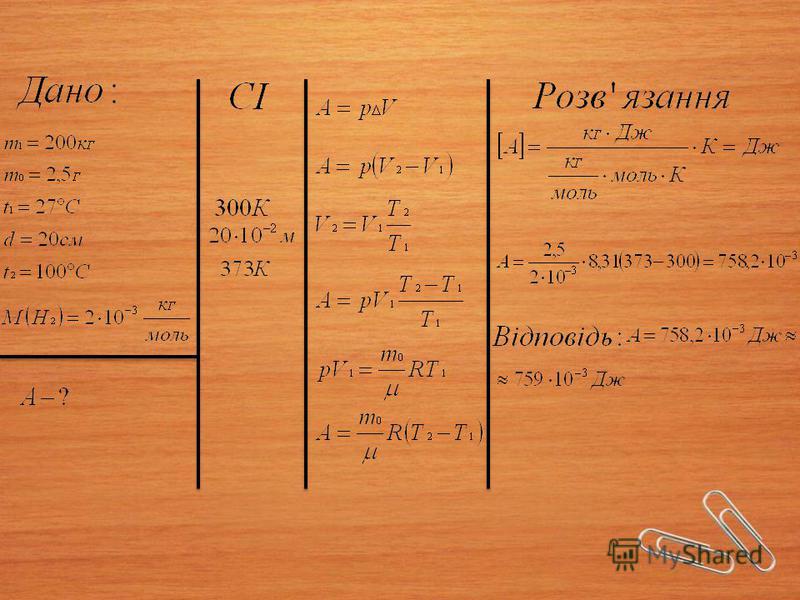 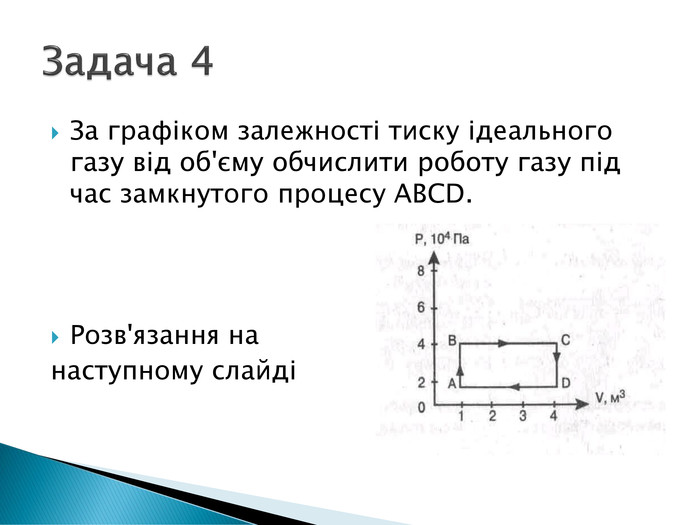